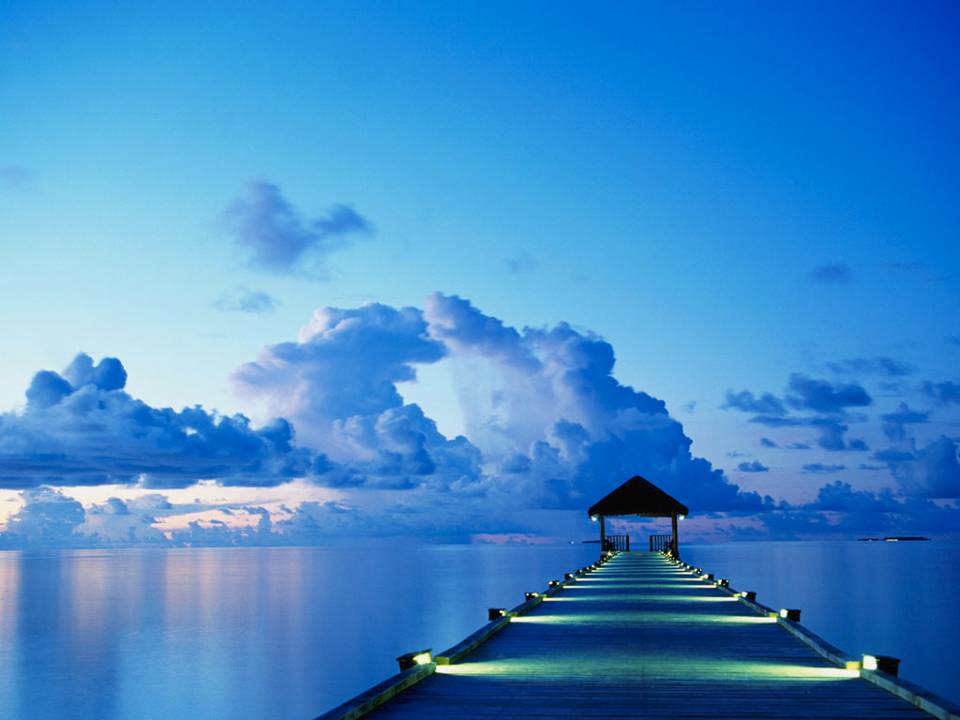 Влажность воздуха
Урок физики 8 класс
Диктант
№1 Запишите в строчку ч\з запятую буквенные обозначения следующих физических          величин: уд.теплота парообразования, количество теплоты, масса тела.

№2 В том же порядке запишите основные единицы измерения данных физ.величин.

№3  Продолжите предложение:  

Интенсивный процесс перехода жидкости в пар, происходящий с образованием пузы-
 рьков пара по всему объёму жидкости при определённой температуре называется…..

(Процесс парообразования, происходящий с поверхности жидкости  называется….)

№4 Запишите формулу для расчёта количества теплоты :
              при парообразовании    (при конденсации)

№5 Рассчитайте количество теплоты затраченное на парообразование  10 грамм спирта  (эфира) при температуре кипения данного вещества.
Диктант (ответы)
№1  L, Q , m

№2 Дж/кг, Дж, кг

№3 кипение  (испарение)

№4  Q = Lm

№5  Q = 9000 Дж
        (Q= 4000 Дж)
Карточка   1


Какое количество теплоты необходимо для обращения в пар воды массой 10 грамм, если  температура воды  ноль  градусов Цельсия?


Карточка  2  

Какое количество теплоты  выделится при конденсации водяного пара массой 10 кг  при температуре 100 градусов Цельсия  и охлаждении образовавшейся воды до 20 градусов?
Абсолютная влажность  ρ  - показывает сколько граммов водяного пара
содержится в воздухе объёмом  1 метр кубический при данных условиях, т.е.
плотность водяного пара. 


Относительной  влажностью воздуха  φ – называют отношение абсолютной влажности воздуха к плотности  насыщенного водяного пара при той же температуре, выраженной в процентах.
                                             φ= (ρ/ρо) *100%


Точка росы – температура, при которой пар, находящийся в воздухе, становится насыщенным.
Приборы для определения влажности воздуха:

Гигрометры  двух видов – конденсационный и волосной.

Психрометр.
Задачи:


№1 
Пользуясь таблицей «Давление насыщенного водяного пара и его плотность»
Определите:

А) Какое давление создаёт насыщенный водяной пар при температуре 19 гра-      дусов Цельсия?

Б) При какой температуре давление насыщенного пара равно 8 мм.рт. ст.?

В) Насыщенным или ненасыщенным является водяной пар при температуре 25 градусов Цельсия, если его давление 18, 7  мм.рт.ст.?
Задачи:


№2

Определите относительную влажность воздуха, имеюще-
го температуру  21 градус Цельсия, если давление  содержащегося в нём пара 11,2 мм.рт.ст.?
Задачи:

№3

Определите с помощью психрометрической таблицы
 влажность воздуха, если t1  равно 21 градус Цельсия и
 t2  равно 16 градусов Цельсия?
Вопросы:


С какими физическими величинами вы познакомились сегодня на уроке?

 Какие приборы используют для определения влажности воздуха?

 Какой способ вам показался наиболее удобным?
Домашнее задание:
§19 (?)  , № 1121
Задача № 1123